Fitness for Life
Unit 1
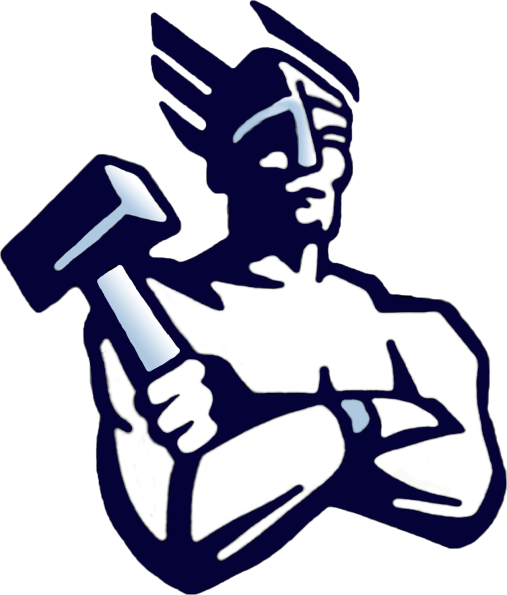 Chapter 1
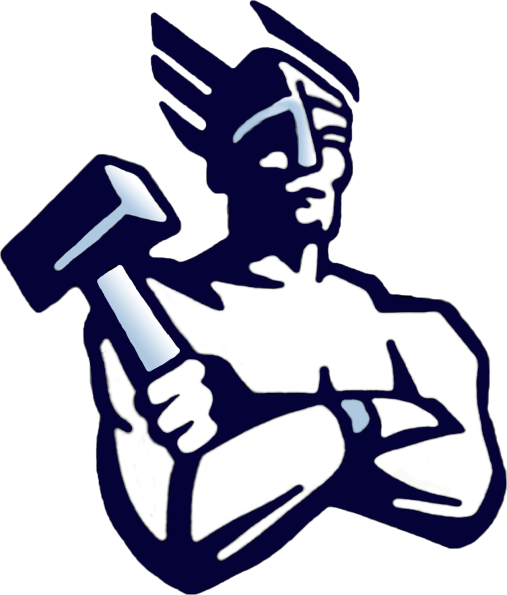 Physical Activity vs. Physical Fitness
Physical activity is any movement using the large muscle groups of the body.
Physical activity for the purpose of getting fit is called EXERCISE.

Physical fitness is the ability of the body systems to work together efficiently.
Wellness vs. Health
Wellness is a state of being that allows you to reach your fullest potential.
Example: when you are sick or injured you are not going to perform as well at your football game, track meet, dance performance, etc…

Health is an equal balance of spiritual, physical, emotional, social and mental well being.
If any area is lacking a person is considered “unhealthy.”
Hypokinetic
Hypo: lack of
Kinetic: movement or activity
Hypokinetic: lack of physical activity
Hypokinetic conditions:
Heart Disease
Cancer
Muscle atrophy
Back problems
Obesity
Hypokinetic
5 Parts of Health-Related Fitness
1. Cardiovascular fitness: ability to exercise the entire body for long periods of time without stopping
2. Strength: amount of force your muscles can produce.
3. Muscle Endurance: ability to use your muscles for a long period of time without tiring
4. Flexibility: ability to use your joints through a full range of motion
5. Body Fatness: percentage of body weight that is made up of fat when compared to the other body tissues
6 Parts of Skill-Related Fitness
1. Agility: ability to change position quickly and control your body’s movements
2. Balance: ability to keep an upright posture while standing still or moving
3. Coordination: ability to use your senses together with your body parts or to use two or more body parts together.
4. Power: ability to use strength quickly
5. Reaction Time: amount of time it takes to move once you realize you need to act.
6. Speed: ability to perform a movement or cover a distance in a short period of time.
Power vs. Strength
Power: ability to use strength quickly
Examples: sprinter coming out of blocks, d-lineman attacking at the snap, gymnast doing a flip 	
Strength: amount of force your muscles can produce
Examples: max in weight room, ability to pick up a book, etc…
Chapter 4
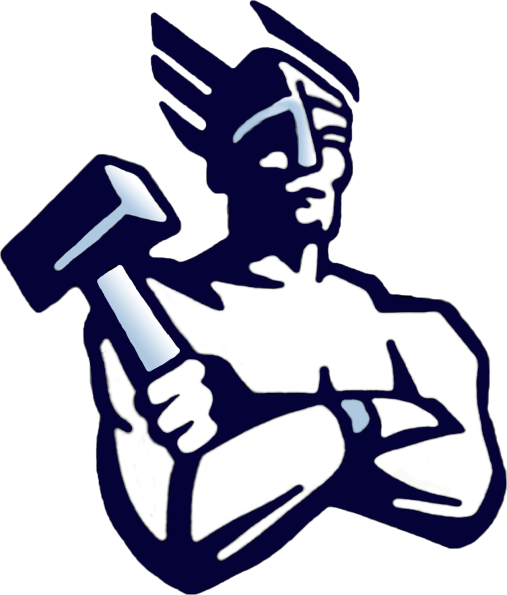 Target Fitness Zone
A: Inactivity
 
B: Normal Activity
 
C: Threshold of Training
 
D: Target Zone
 
E: Target Ceiling
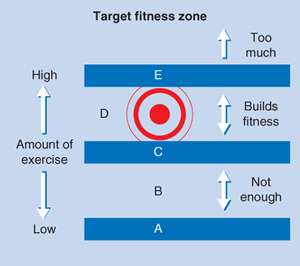 Target Fitness Zone
The minimum amount of overload needed to achieve physical fitness is called threshold of training.
Overload: the only way to produce fitness and health benefits through physical activity is to require your body to do more than it normally does.
Target Ceiling:
The upper limit of activity in a 
   week.  If exceeded too often 
   overuse injuries can occur.
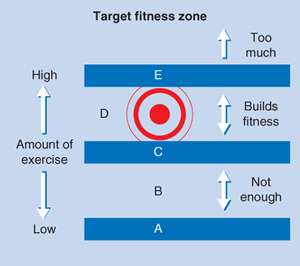 Target Fitness Zone
Why should you not exercise above the target ceiling?
Potential overuse injuries 
Which letter in the diagram represents the minimum amount of activity necessary to build physical fitness?  Why is important to Stay in the right zone.
C.  To make sure you are doing enough to build, but not too much to cause potential overuse injuries.
F.I.T.T. Principle
Frequency
How often you do physical activity in a week

Intensity
How hard you perform physical activity

Time
How long you are doing the activity

Type
The kind of activity you do
Other Fitness Principles
Specificity:
The specific type of exercise you do determines the specific type of benefit you receive

Progression:
Amount and intensity of exercise should be increased gradually

Cardiovascular Fitness
20 continuous minutes needed to achieve Cardiovascular Fitness
Other Fitness Principles
How do age and maturation affect physical fitness?
The older you are the more likely you have gone through puberty and had your body mature.  This naturally allows for your physical fitness to be higher.
Other factors that affect fitness
Age: from 0-30 years old, the older you get the better your fitness level can be. From 30-55 you have to work hard to keep up your fitness level. After 55 your body will start to lose abilities.
Physical Maturity: children are able to participate in a variety of activites, but until they hit puberty their bodies won’t have the hormones necessary to build the components of fitness needed to see much improvement.
Lifestyle: the way you choose to live your life will directly influence your fitness level.
Chapter 6
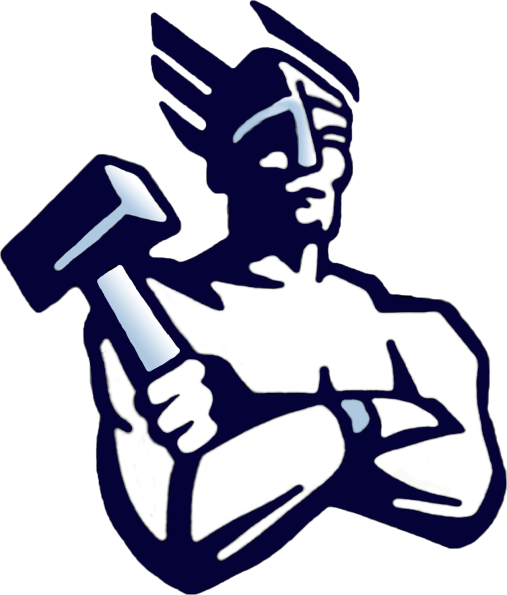 METs
MET: 
Comes from the word metabolism, which refers to the use of energy to sustain life.  The term is used to determine the intensity of a workout.

Metabolism: 
The amount of energy needed to sustain life.
MET Scale
MET Scale:
1 MET= energy expended during rest
2-3 METs= energy expended during very light activity such as typing
4-7 METs= lifestyle activities
8 + METs= vigorous activities
MET Scale
MET Scale
How many METs for the Following:
Brisk walk: 4-5.5
Mowing the lawn: 6-7
Slow bicycling: 3-5
Making a bed: 3
Physical Activity Pyramid
Activities at the base of the pyramid are called?
Lifestyle Physical Activities

You should perform how many minutes a day from the base of the pyramid?
30 minutes

Brisk walking would be considered what intensity?
Moderate

A device worn that counts the amount of steps taken in a day is called?
Pedometer
PAP
Attitudes Towards Fitness
Positive Attitudes:
1. I enjoy working out
2. I want to look my best
3. I’m good at fitness

Negative Attitudes
1. I don’t have time
2. I don’t like sports
3. I never improve very much